YOU CAN MAKE YOUR WORKFLOW MORE OPEN BY…
adding alternative evaluation, e.g. with. altmetrics
communicating through social media, e.g Twitter
sharing posters & presentations, e.g. at FigShare
using open licenses, e.g. Creative Commons BY
self archiving in archives or publishing on Open journals
using open peer review, e.g. at PubPeer o F1000
sharing preprints, e.g. at OSFpreprint, arXiv o biorXiv
using actionable formats, e.g. with Jupyter o CoCalc
open XML-drafting, e.g. at Overleaf o Authorea
sharing protocols & workflows, e.g. at Protocols.io
sharing notebooks, e.g. at OpenLabNotebook
sharing code, e.g. at GitHub licensing GNU/MIT
sharing data, e.g. at Dryad, Zenodo o Dataverse
pre-registering, e.g. at OSFregistry o AsPredicted 
commenting openly, e.g. with Hypothes.is o Pund.it
using shared reference libraries, e.g. with Zotero
sharing (grant) proposals, e.g. with RIO Journal
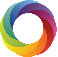 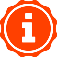 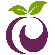 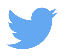 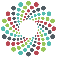 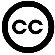 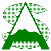 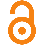 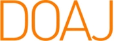 evaluation
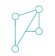 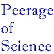 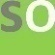 disseminating
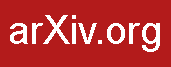 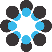 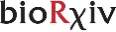 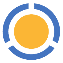 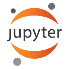 publishing
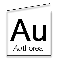 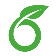 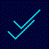 writing
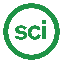 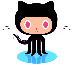 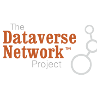 analysis
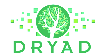 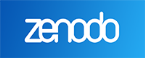 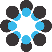 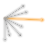 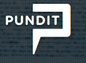 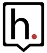 research
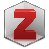 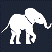 Traduzione: Elena Giglia
DOI: 10.5281/zenodo.1147025
DOI: 10.5281/zenodo.1195648
Bianca Kramer & Jeroen Bosman https://101innovations.wordpress.com
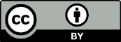 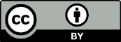 [Speaker Notes: And the researcher has plenty open options to do so, throughout the workflow, as some examples may clarify.]